Volnočasové aktivity seniorůJana Godarová
SOC284 Úvod do sociální gerontologie – volnočasové aktivity seniorů
1
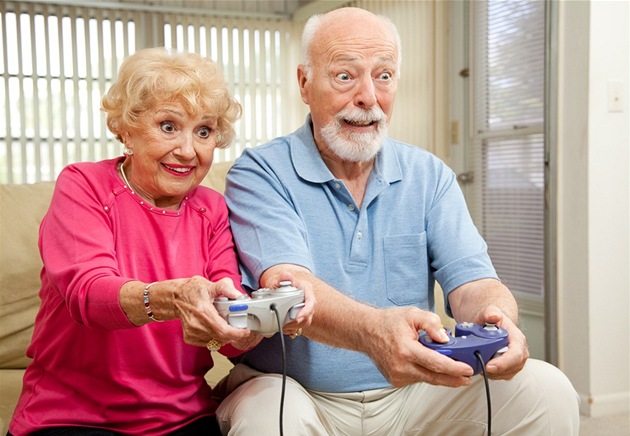 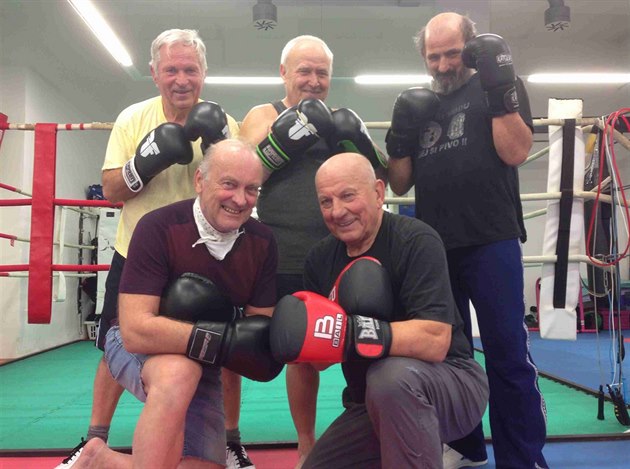 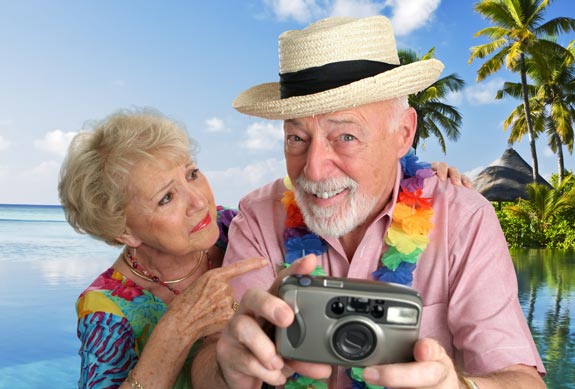 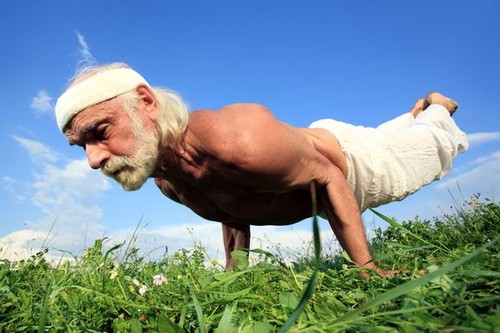 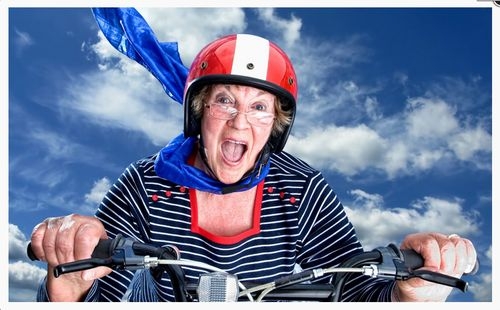 Vaše zkušenosti
SOC284 Úvod do sociální gerontologie – důchody
3
Mýty o stárnutí
senioři by měli očekávat, že se jejich duševní a fyzický stav zhorší
většina starších lidí má podobné potřeby
kreativita a přínos jsou doménou mladých lidí
zkušenost starších lidí mají pro moderní společnost malý význam
mnoho starších lidí chce mít klid a zůstat v ústraní
hlavním problémem je nedostatek nemocničních lůžek a zdravotních sester
poskytování služeb starším lidem odebírá finanční prostředky mladým lidem
výdaje na seniory jsou plýtváním finančními prostředky
starší lidé se na moderní pracoviště nehodí
starého psa novým kouskům nenaučíš
starší lidé předpokládají, že o ně a o jejich názory nebude zájem
věci se vyřeší sami
Zdroj: Authors based on WHO: Demystifying the myths of ageing (2008)
SOC284 Úvod do sociální gerontologie – volnočasové aktivity seniorů
4
Rozložení počtu seniorů v ČR - dle kraje
Zdroj: Authors based on EU-SILC 2015
SOC284 Úvod do sociální gerontologie – volnočasové aktivity seniorů
[Speaker Notes: Absolutní počet seniorů - nejvíce je seniorů  je v krajích Praha, Moravskoslezském, Středočeském a Jihomoravském

Počet seniorů k počtu osob v daném kraji od 21,5 % (STČ) do 24,3 % (HKK), 
- Praha i Moravskoslezský kraj 23 %.  

Ekonomicky aktivní senioři 2,1 % (JHC) - 11,8% (z celkového počtu seniorů), 
Praha 11,8 %
Moravskoslezského kraje 4,5 %]
Rozložení počtu domácností seniorů v ČR - dle velikosti sídla
Zdroj: Authors based on EU-SILC 2015
SOC284 Úvod do sociální gerontologie – volnočasové aktivity seniorů
Zdroje používaných dat
ČSÚ
Statistika rodinných účtů, 
Výběrové šetření příjmů a životních podmínek domácností (SILC)
Projekce obyvatelstva České republiky do roku 2100, …
DIPEX
EUROSTAT
SHARE
SOC284 Úvod do sociální gerontologie – volnočasové aktivity seniorů
Empirický výzkum
květen – červen 2016. 
kvótní techniky, za podmínek dodržení zastoupení hlavních sociodemografických skupin obyvatel
regionální rozložení, pohlaví a věku
věk od 60 let do 84 let. 
metoda osobního dotazování (face-to-face interview)
724 případů (78 % respondentů z Prahy, 22 % respondentů z Ostravy)
SOC284 Úvod do sociální gerontologie – volnočasové aktivity seniorů
[Speaker Notes: Doplnění o krátké dotazníky poskytovatelů VA ze strany municipalit i NNO]
Informace a jejich předávání seniorům
SOC284 Úvod do sociální gerontologie – volnočasové aktivity seniorů
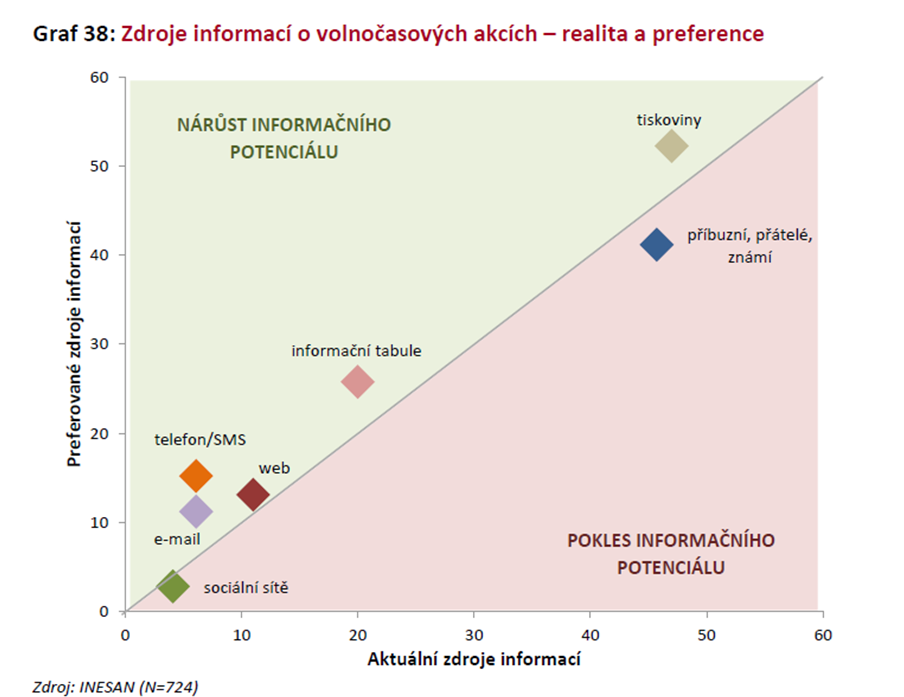 SOC284 Úvod do sociální gerontologie – volnočasové aktivity seniorů
informování o VA
NNO – rozpisy v místě organizace 80%, webové stránky a osobní předání (75%), informační tabule 70%, email 65%, přátelé a rodina 56%
Obce - místní tisk, web (100%), osobní komunikace, přátelé a blízké osoby, rozpis v prostorách VA, informační tabule (78%)
 zjišťování zájmu o VA
NNO - přímé dotazování 88%
Obce - přímé dotazování (100%), telefon/email 56%

Lidé by vždy měli vědět, kam a na koho se mohou ve svých obcích obracet např. senior point
SOC284 Úvod do sociální gerontologie – volnočasové aktivity seniorů
SOC284 Úvod do sociální gerontologie – volnočasové aktivity seniorů
Bariéry, které senioři vnímají
SOC284 Úvod do sociální gerontologie – volnočasové aktivity seniorů
Bariéry – empirický výzkum
vnímané bariéry
vysoká cena akcí (17 %)
finanční situaci (13 %)
zdravotní stav (20%)
nedostatek volného času (13%)

počet bariér 
alespoň jednu bariéru vnímá 56 % 
58 % z nich vnímá jen 1 bariéru, 
30 % pak vnímá 2 bariéry
SOC284 Úvod do sociální gerontologie – volnočasové aktivity seniorů
[Speaker Notes: Testováno 11 možných bariér + volná možnost
nedostatek volného času; vlastní zdravotní stav; obsah nabízených aktivit, služeb mi nevyhovuje; cena; bezbariérový vstup; nutnost soustavné péče o osobu blízkou; finanční situace; dopravní dostupnost/obslužnost; moje vlastní negativní zkušenosti z minula; varování a negativní zkušenosti příbuzných či známých; obavy/strach; jiné 

očekávané byly vysoké hodnoty u zdravotního stavu a finančních otázek
pozitivní jsou nízké hodnoty u negativních zkušeností respondentů či jejich blízkých, dopravní dostupnosti či bezbariérovosti
relativně překvapující byly vysoké hodnoty nedostatku času]
Bariéra: vysoká cena akcí nebo finanční situace
Subjektivní vnímání příjmů (SILC 2015)
snadno se svými příjmy vycházela jen přibližně 1/3 seniorů
s velkými obtížemi či obtížemi 27% 
může si dovolit VA 41% vs. nemůže si dovolit z jiných než finančních důvodů 54 %
SOC284 Úvod do sociální gerontologie – volnočasové aktivity seniorů
Bariéra: zdraví
81 % - zdravotní stav hodnotí jako dobrý
dobrý 24 % 
spíše dobrý 57 % 

Horší hodnocení zdravotního stavu
s věkem, 75–79 let - špatný 47 %
s nižším vzděláním, ZŠ - špatný 41 % 
ve špatné ekonomické situaci - špatný 28 %

Hůře vnímají bariéru zdraví ženy 23 % vs. muži 15 %
SOC284 Úvod do sociální gerontologie – volnočasové aktivity seniorů
Bariéra:  nedostatek času
relativitu vnímání času 
 „co dítěti přijde jako věčnost (2 hodiny kreslení), důchodci přijde jako chvilka“
zvýšená čestnost hlídání vnoučat 
převážně ženy, v mladších věkových skupinách) 
pokračující ekonomická aktivita v souběhu s důchodem
práce na částečný úvazek, brigády
s věkem klesá 
60 - 64 let 26 % vs. 75 - 79 let 6%
SOC284 Úvod do sociální gerontologie – volnočasové aktivity seniorů
Volnočasové aktivity – dobrá praxe
SOC284 Úvod do sociální gerontologie – volnočasové aktivity seniorů
Volnočasové aktivity – empirické šetření
tradiční: sledování TV, procházky, četba knih a časopisů, rodina, chataření, zahrádkaření či nakupování 

aktivity diferencovány dle různých kritérií
kutilství jako typicky mužskou aktivitu vs. ženy se častěji věnují např. čtení knih a časopisů. 
vzdělanější respondenti projevují více zájmu o cestování a turistiku, sport, cvičení vs. starší respondenti nevyhovují

téměř všichni respondenti provozují některou z volnočasových aktivit doma
SOC284 Úvod do sociální gerontologie – volnočasové aktivity seniorů
SOC284 Úvod do sociální gerontologie – volnočasové aktivity seniorů
SOC284 Úvod do sociální gerontologie – volnočasové aktivity seniorů
SOC284 Úvod do sociální gerontologie – volnočasové aktivity seniorů
Volnočasové aktivity – empirické šetření
preference 
pravidelnost
možnost účastnit se těchto aktivit spolu s lidmi ze svého sociálního okolí
aktivity, se kterými mají zkušenost (ostatně 82 % dotázaných by se rádo vrátilo k nějaké oblíbené činnosti, kterou provozovali v minulosti)
naopak o aktivity, které lze považovat za netradiční, mezi respondenty vysoký zájem není
SOC284 Úvod do sociální gerontologie – volnočasové aktivity seniorů
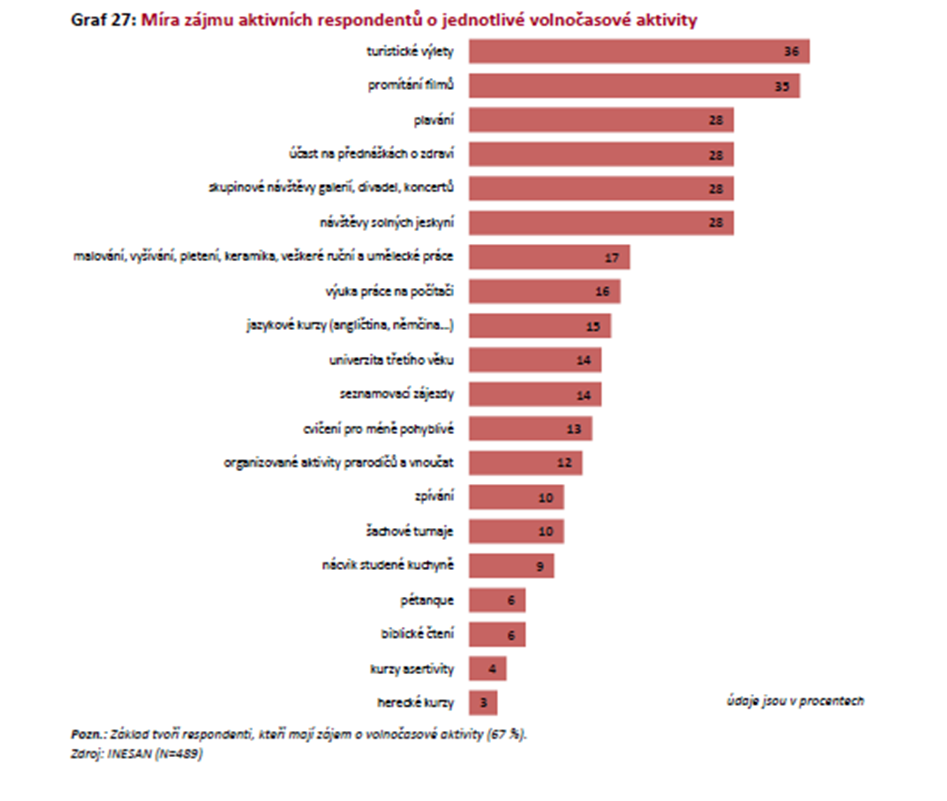 SOC284 Úvod do sociální gerontologie – volnočasové aktivity seniorů
Osoba, se kterou respondent tráví nejvíce volného času
SOC284 Úvod do sociální gerontologie – volnočasové aktivity seniorů
[Speaker Notes: Často se jejich postoje mění po úmrtí životního partnera. 

Úplná izolace má však pro člověka vždy destruktivní účinky. Sociální izolace také není nevratná, 

důležitou roli zde hraje rodina a možnosti zapojovat se do různých aktivit, věnovat se svým koníčkům společně s dalšími lidmi

Rozdíly mezi pohlavím ani mezi vybranými městy či přítomnost mazlíčka se nepotvrdily. Vyšší podíl je vidět u respondentů - žen, které jako babičky se svými vnoučaty tráví volný čas častěji.]
Osoba, se kterou respondent tráví nejvíce volného času
SOC284 Úvod do sociální gerontologie – volnočasové aktivity seniorů
[Speaker Notes: Dále se také ukazuje, že respondenti s nižším vzděláním tráví volný čas častěji sami, přibližně v 26%, oproti vysokoškolky vzdělaným respondentům (13.5%). Nejvíce potencionálně ohroženi samotou a sociální izolací jsou jednočlenné domácnosti mužů se základním vzděláním, přibližně třetina z nich uvádí jako nejčastější osobu pro trávení volného času sebe.

- Samotu pokládá za mnohem závažnější zdravotní riziko, protože zvyšuje riziko předčasného úmrtí o 50 %, přičemž obezita toto riziko zvyšuje o zhruba 30 %. Julianne Holt-Lunstad (2017) 
- Lidé trpící samotou umírají dříve než osoby, který mají uspokojující společenský kontakt. S. W. Cole (2015), Červený (2001)
- osamělost prožívají obě pohlaví přibližně stejně často, ženy o své osamělosti vypovídají mnohem častěji. Borys and Perlman (1985), Zároveň by se také dalo říct, že muži svou osamělost snášejí mnohem hůře než ženy. Červený (2001)]
Nezájem o volnočasové aktivity
Doporučení pro decizní sféru
zaměření se na orientaci seniorů v obci
zvyšování informovanosti mezi seniory
snižování či boření bariér, které senioři vnímají
cena, finanční situace, zdraví, životní zóny člověka
mezigenerační programy
vhodná nabídka volnočasových aktivit – aktivizace seniorů
spolupráce s neziskovým i ziskovým sektorem
„chatter and natter“

Sdílení dobré praxe
Národní síť zdravých měst ČR
Města přátelská seniorům
World Health Organization
[Speaker Notes: Samota se stává nesnesitelnou osamělostí provázená nudou a smutkem. Z nezvládnutí samoty může pak pramenit pasivita, rezignace jedince, neporozumění okolí a následné deprese, prohlubování vyloučení, nebo pocit osamocení může seniora dohnat dokonce k sebevraždě. 

7zón života člověka, nejtěžší je dostat z nejbližší komfortní zóny – byt/dům

Municipalita může mít velkou paletu nabídky služeb a akcí pro své občany, ale né nutně to znamená uspokojení poptávky rizikové skupiny – senioři.]
Volnočasové aktivity – dobrá praxe
8 tematických oblastí volnočasových aktivit: 
kulturní 
poznávací/turistické 
sportovní
vzdělávací 
zdravotní 
počítačové 
jazykové
mezigenerační – prarodiče a vnoučata
SOC284 Úvod do sociální gerontologie – volnočasové aktivity seniorů
Shrnutí
důležité je zdraví
senior musí mít smysl života, důvod potřebnosti
problém nezvládnutí samoty – z toho pak pramení pasivita, rezignace, patologické změny 
místo a čas přizpůsobovat seniorům (možný doprovod se seniorem) 
nemít vyžadované členství, 
finanční a dopravní dostupnost
zapojení do činností nejen seniory ale i jejich pečovatele 
aby aktivity nebyly výhradně „zábavné“
SOC284 Úvod do sociální gerontologie – volnočasové aktivity seniorů
DIPEX
Zájmy a aktivity
SOC284 Úvod do sociální gerontologie – volnočasové aktivity seniorů
31
Podpora rozvoje VA
obec přátelská rodině, obec přátelská seniorům (poprvé 2017)
projekty 0,5-2mil. Kč/rok, celkem rozděleno 6 mil. 
dotační titul pro samosprávu – politika stárnutí (poprvé 2016)
rozděleno 14 mil. projekt pro kraje, 
zřízení a provoz inf. a metodických center, akce seniorů, rozvoj občanských kompetencí, mezigenerační spolupráce a inf. a osvětová kampaň
Rada vlády pro seniory a stárnutí populace
EAPN – european ani poverty network
krajský koordinátor projektu Politika stárnutí na kraji (2017)
SOC284 Úvod do sociální gerontologie – volnočasové aktivity seniorů
Děkuji za pozornost
SOC284 Úvod do sociální gerontologie – volnočasové aktivity seniorů
33